Bowel Screening Template
Catherine McDonald (Kathi)
Where to find the template
Blue Dot Home page
Nurse Tab
Bowel Screening Template
Bowel Screening Template
Bowel Screening Template emis
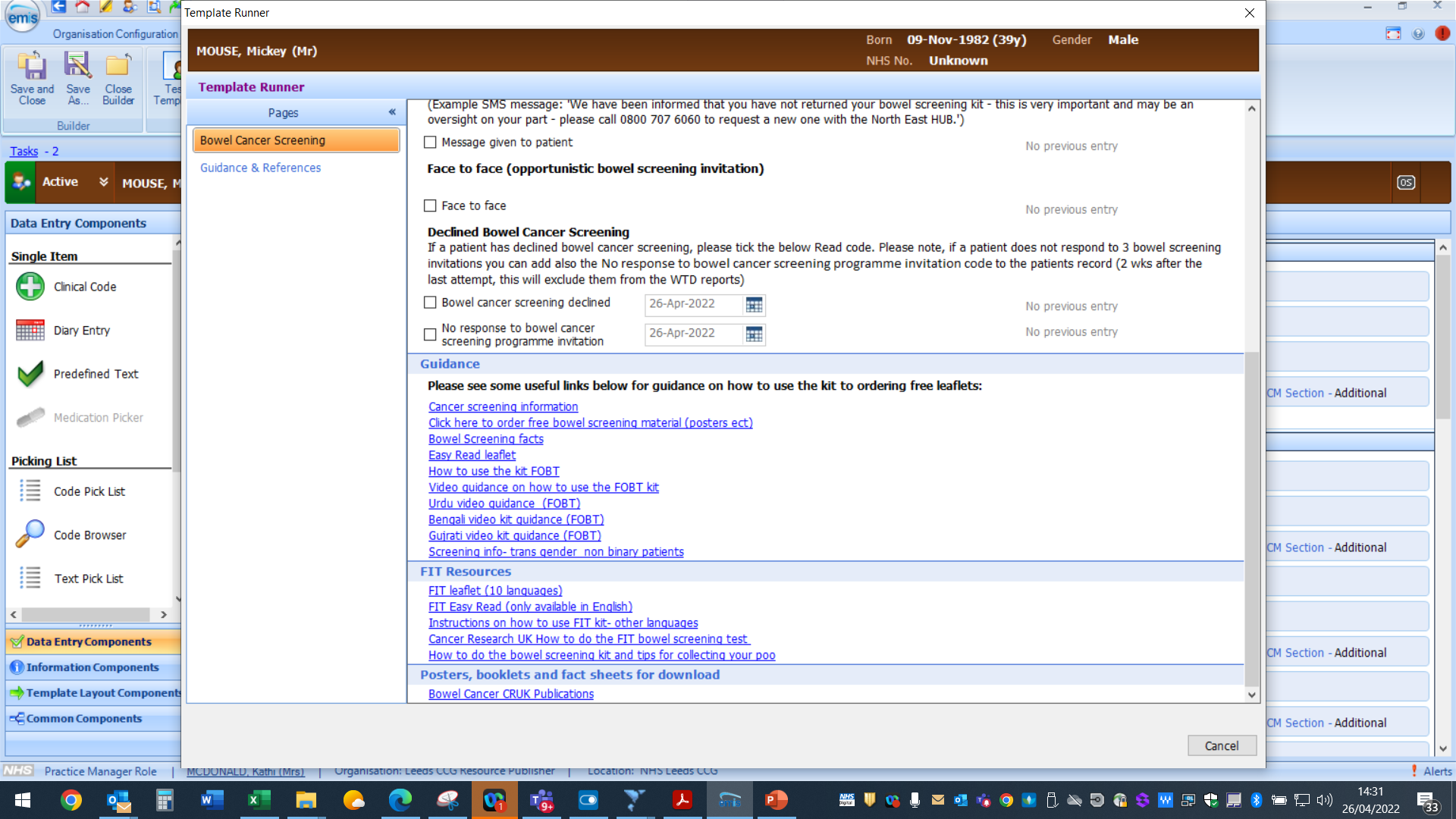 Reporting
Reporting emis
Reports for end users
Reports for end users emis
Contact
catherine.mcdonald@nhs.net